ML Data Infrastructure
S. Zhukov
W. Blokland
https://www.pnnl.gov/
Data Infrastructure Challenges
Data volume 
Data format mismatch LabVIEW/C++ vs Python
Data transfer
Internal firewall and external collaborators – two firewalls to cross with terabytes of data
Network speed: ICS network was never meant to transfer lots of data, obsolete.
All ML project activity should not affect neutron production – all data producing IOCs should run normally
Data Format
Requirements
Need to write in LabVIEW and C
Need to read in python
Must be binary 
Must have random access (not sequential)
Records should support arbitrary number of fields
File creation should not affect IOC’s resources
Possible candidates
HDF5 – scientific “standard” for large files
NPYX – numpy internal
TDMS  - LabVIEW internal
Custom
Data Transfer
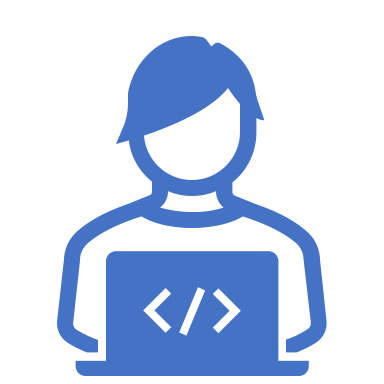 Instruments
ORNL user
1G
Git client
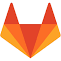 GitLab version control
1G
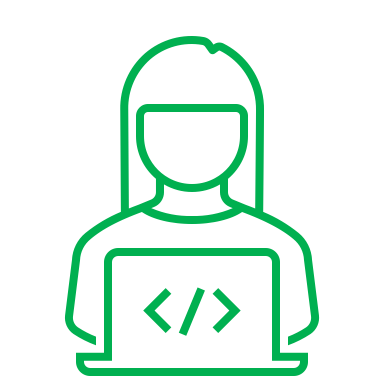 Thinlinc client
ThinLinc
Errant Beam Server
1G/100Mbit
ExternalUser
Globus
BIGMAC file storage
EB storage
100Mbit
X Mbit
Feels real fast
Receiving script
Sending script
Oracle DB
SNS ICS network
Internet
ORNL enterprise network
Data Transfer
Linear accelerator
BPM
BPM
BPM
BPM
BPM
BPM
BPM
BPM
BPM
DCM
BIGMAC file storage
Firewall
Automated transfer across firewall
Python library for browsing events (development frozen)
Errant Beam file storage
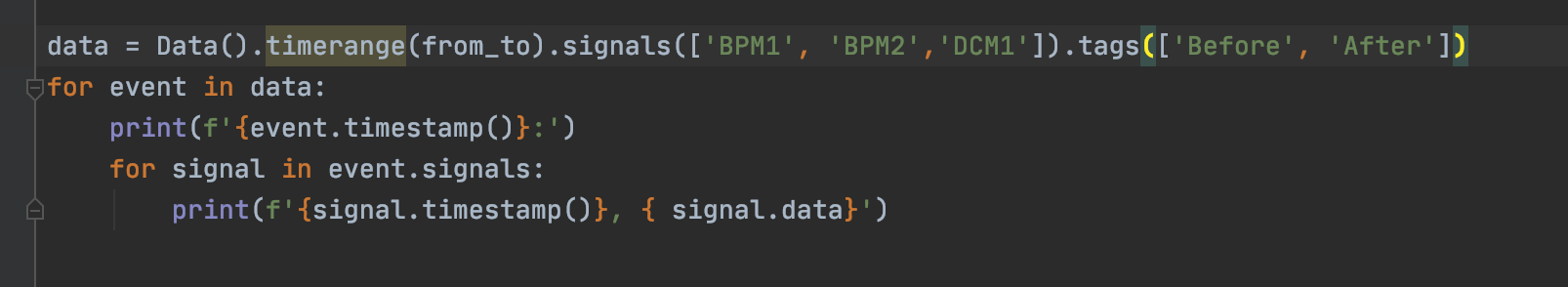 Oracle DB
Event
Timestamp
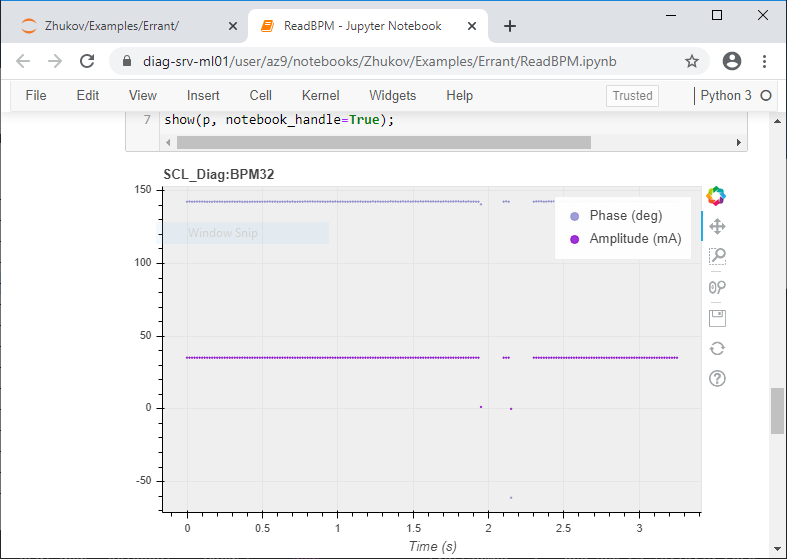 BPM1
Before
BPM2
Processing files and
exporting to Oracle
and tagging(development frozen)
DCM
After
Python library for reading data files
Expected workflow vs reality
All code is shared over GitLab
Worked but more as a transfer mechanism, not collaboration tool
Code is runnable on Errant Beam server
Initially worked to familiarize themselves with the data and test libraries but not widely used recently. ThinLinc is not responsive enough to work comfortably
Sophisticated data selection uses Oracle and runs on EB server
Failed. Some test implementations exist but specs are too vague and takes a lot of effort to implement with unclear benefits.
Trained models are shared over GitLab
Worked
Data transfer is transparent and efficient
Transfer process is still clunky and mostly used by Beam Based… HVCM?
Running inference live for DCM
Siamese Twins
Training on DCM Data
Compiling TF model
Generating C++code to run inference
Deploy model and code to IOC
LabVIEW IOC runs inference on RT data
Every            is now a well documented process hopefully!
Random Forest
Training on DCM Data
Compiling RF model to VHDL
Generating LVFPGA bitfile
Deploy bitfile to IOC
Streaming ALL DCM data and running analysis inference on a separate server
1Gbit/100Mbit
BIGMAC file storage
1Gbit
LabVIEW DCM IOC
Standalone Linux ServerLots of RAM to store several hours of WFs @60Hz
Possible use cases
Store all WF for a long continuous period of time for later analysis
Running several inference in parallel
Running “auto-correlation”: applying Siamese model using time shifted WF as a reference
Discussion
How to better integrate with JLAB?
Who can use the data streaming server?
Do we still want to use oracle database for data selection?
Pros, cons